Муниципальное автономное дошкольное образовательное учреждение    детский сад № 571Творческий проект
«сто ИДЕЙ ИЗ НЕНУЖНЫХ ВЕЩЕЙ»
Выполнила: воспитатель
Неволина Людмила Анатольевна
Участники проекта:
 дети подготовительной группы №5 «Затейники»,
родители
Актуальность:
Изготовление нестандартных поделок из бросового материала и подручных средств  -  замечательный  досуг,  который способствует развитию конструкторского мышления, эстетического вкуса, творческого воображения.        Бросовый материал всегда доступен и не требует лишних затрат. А поделки, игрушки и даже украшения из ненужных материалов вполне могут конкурировать с покупными аналогами, если делать их с воодушевлением, проявляя свою ничем не ограниченную творческую фантазию.
        Изделия ручной работы всегда будут цениться выше, чем шаблонные покупные аналоги. Элегантная одежда, кропотливо созданная руками, милые детские костюмчики и платья помогут передать индивидуальность маленькой модницы или модника. Каждый ребенок хочет облачиться в оригинальный костюм, чтобы перевоплотиться в любимого сказочного героя на предстоящем карнавале, маскараде или на любом другом тематическом празднике.
Цель:
Дать ненужному бросовому материалу новую жизнь, включив фантазию детей и взрослых, тем самым привлечь внимание детей  и родителей к проблемам охраны окружающей среды;
 Овладение  умениями преобразовывать и создавать новые вещи из бывших в употреблении материалов; 
Развитие свободной творческой личности ребёнка в результате развития познавательных способностей, творческого воображения и мышления, поискового поведения и коммуникативных навыков.
Задачи:
Побудить окружающих задуматься о важной экологической проблеме нашей планеты на примере загрязнения людьми окружающей среды различным мусором.
Воспитывать у дошкольников бережное отношение к окружающей нас природе.
Развитие творческого мышления у участников по изготовлению поделок, костюмов из бросового материала.
Привить детям навыки ручного труда.
Способствовать сплочению детей и  родителей в совместном творчестве.
Подготовительный этап
Изучение  экологических проблем города,  в котором живём, где  находится детский сад. 
Составлен план воспитательно-образовательной работы и взаимодействия с родителями в рамках проекта, выбраны формы работы: беседы, наблюдения, экскурсии,  поисково-исследовательская деятельность с детьми, консультации и мастер-классы для родителей. Выбран необходимый простой бросовый материал для поделок с детьми (пластиковые  и картонные коробочки из-под воды, фантики, бумажные втулки, ткань, и др.).
Основной этап
Беседа Экозябриков с детьми «Берегите природу», просмотр мультфильмов «Гоша-мусоровоз», «Мусоровоз и сортировка мусора»; изготовление бизиборда из пакетов из-под молока, крышек, и т д.
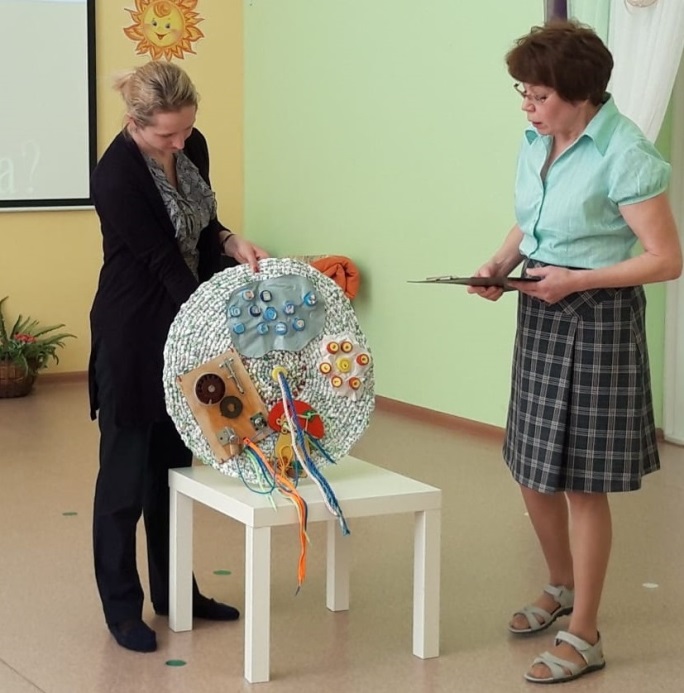 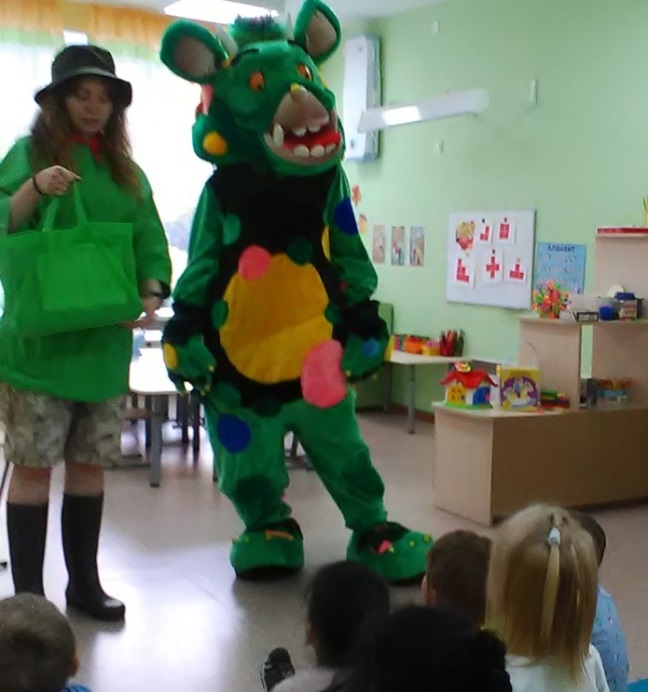 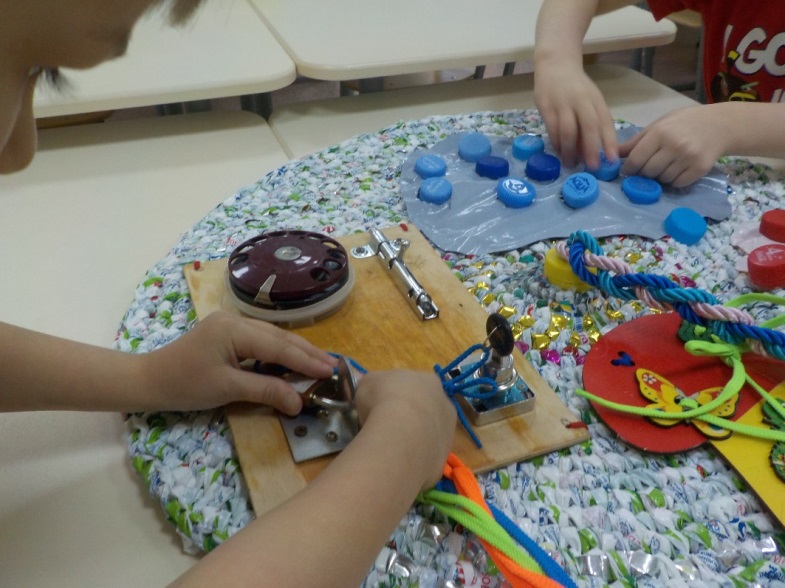 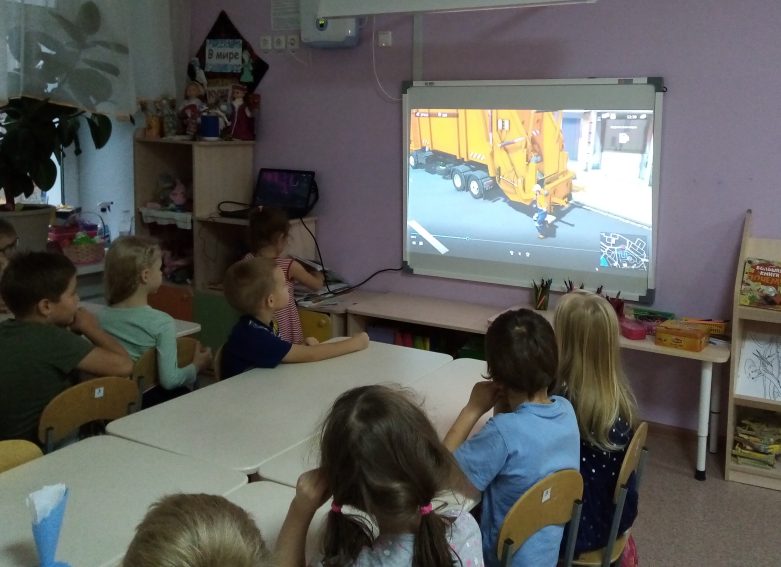 Изготовление детьми подставок под карандаши из пластиковых бутылок, коробочек под мелочи, кукол-мотанок из ненужных  тряпочек, солдатиков из картонных втулок
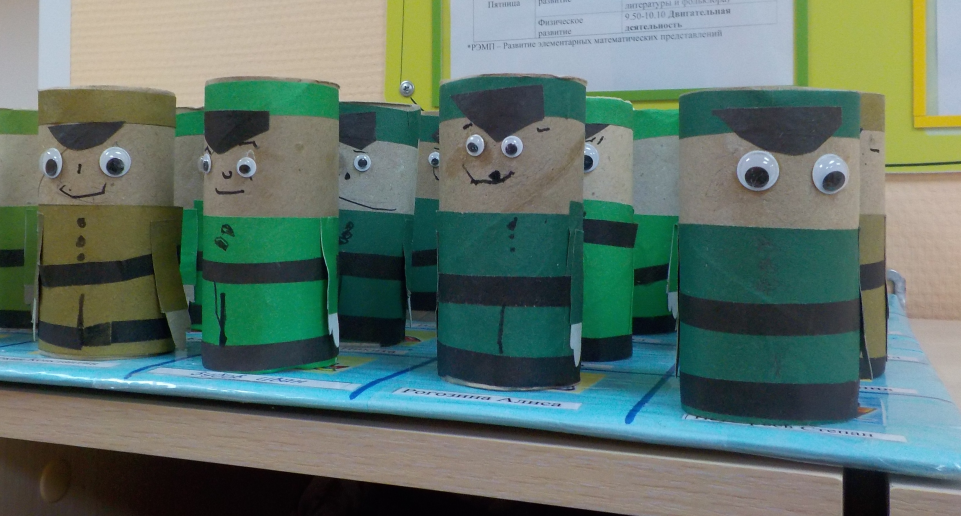 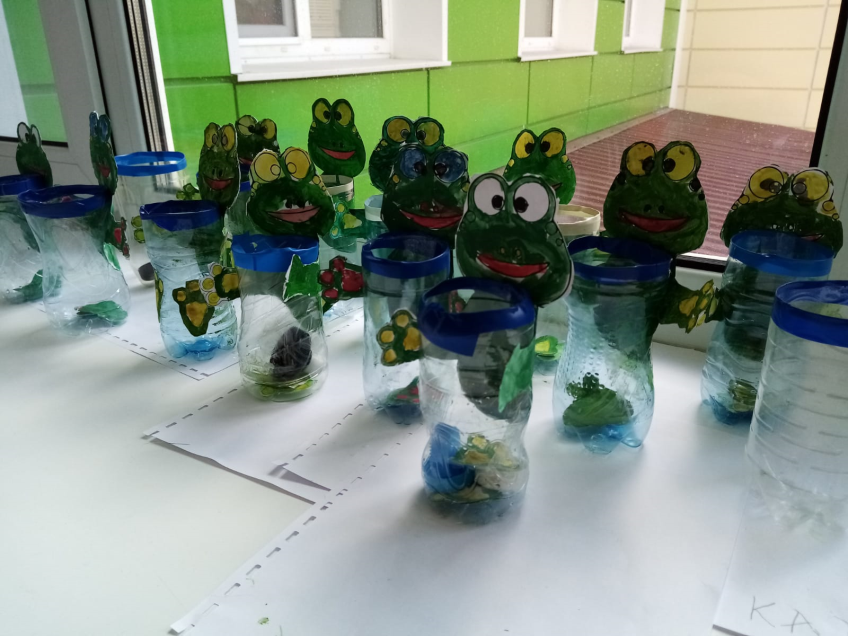 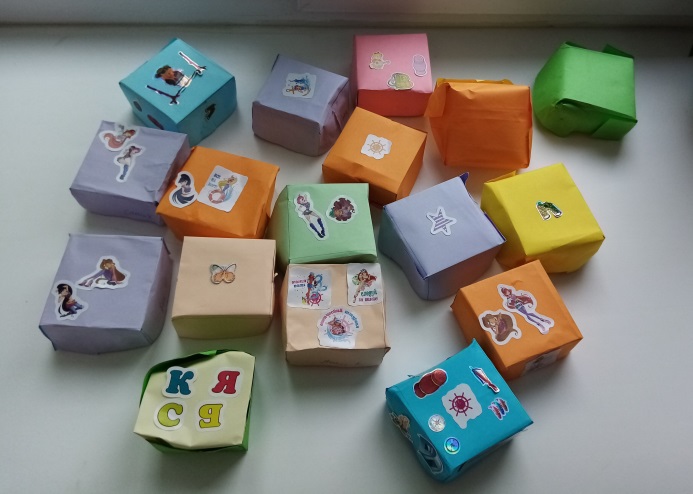 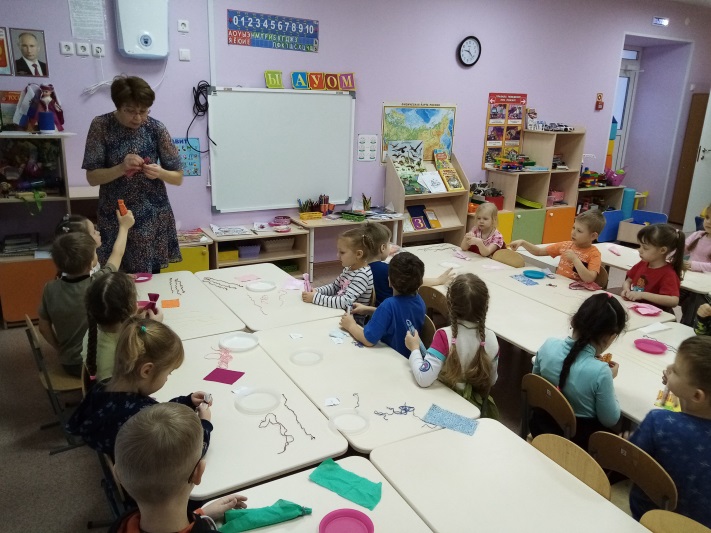 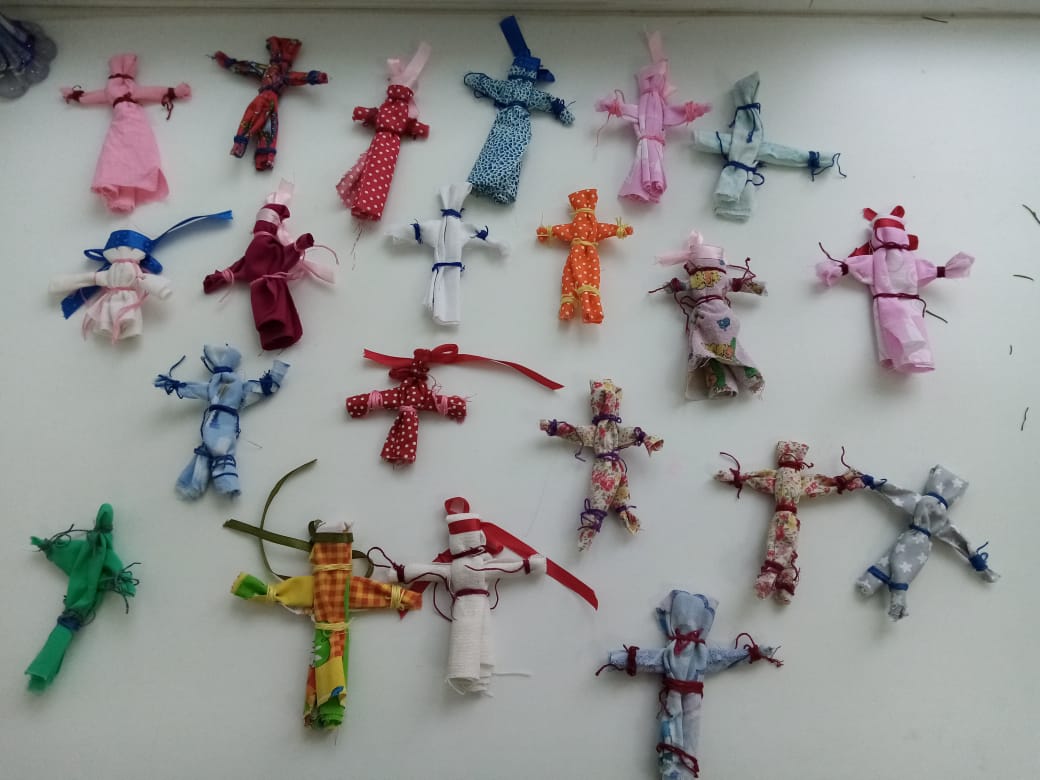 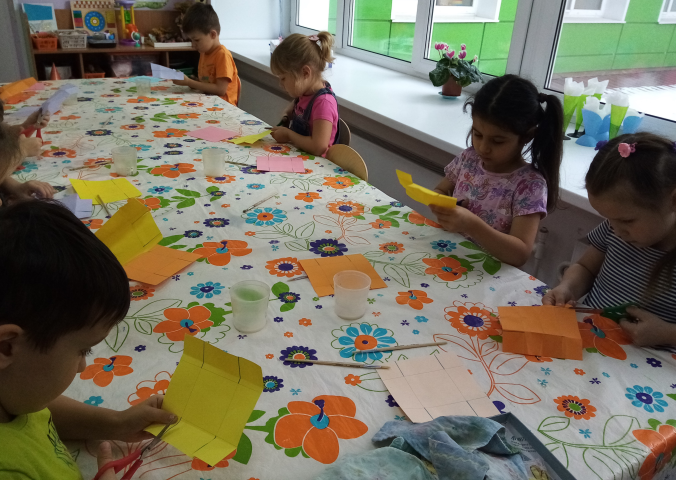 Изготовление «Тропы здоровья» из пластиковых бутылок, крышек от них; изготовление муравейника из бросового материала
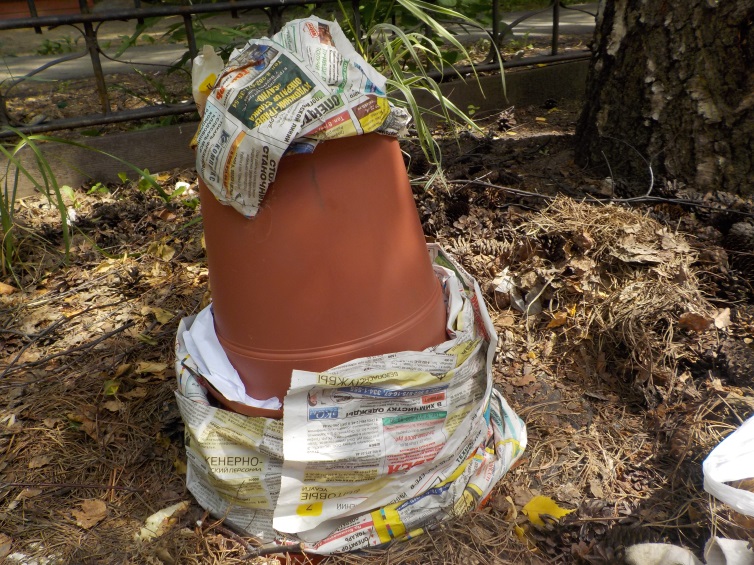 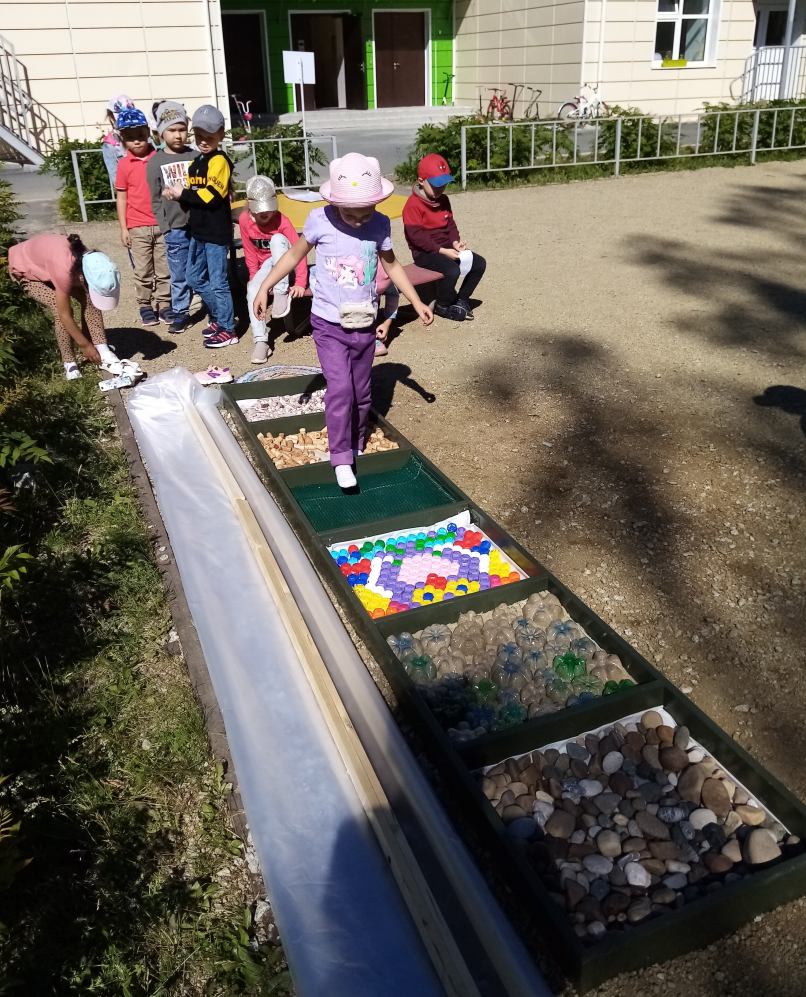 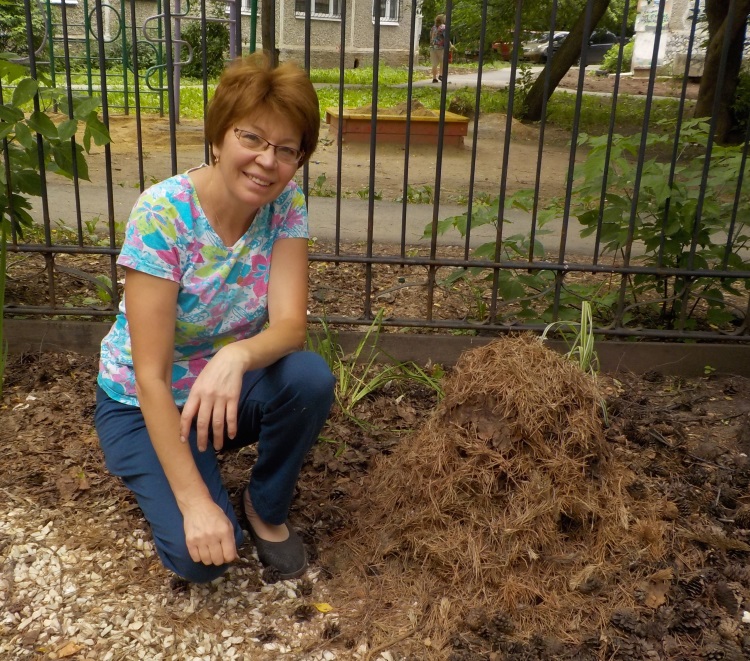 При  изготовлении ярких костюмов, головных уборов, бижутерии и аксессуаров из бросового материала  для дефиле-шоу  Дома моды  родители по-новому взглянули на бытовые отходы, поистине проявили чудеса фантазии: использовали бумагу для букетов, мешки для мусора, фантики, пластиковые бутылки и контейнеры,  коробки, газеты, крышки и многое другое.
Платье  не простое это:
 Сшито оно из ненужных         пакетов.
 Очень, очень мы старались,
 Чтобы вы не догадались.
Я звезды знаю  Все наперечет,  Я самый лучший  В мире звездочет!
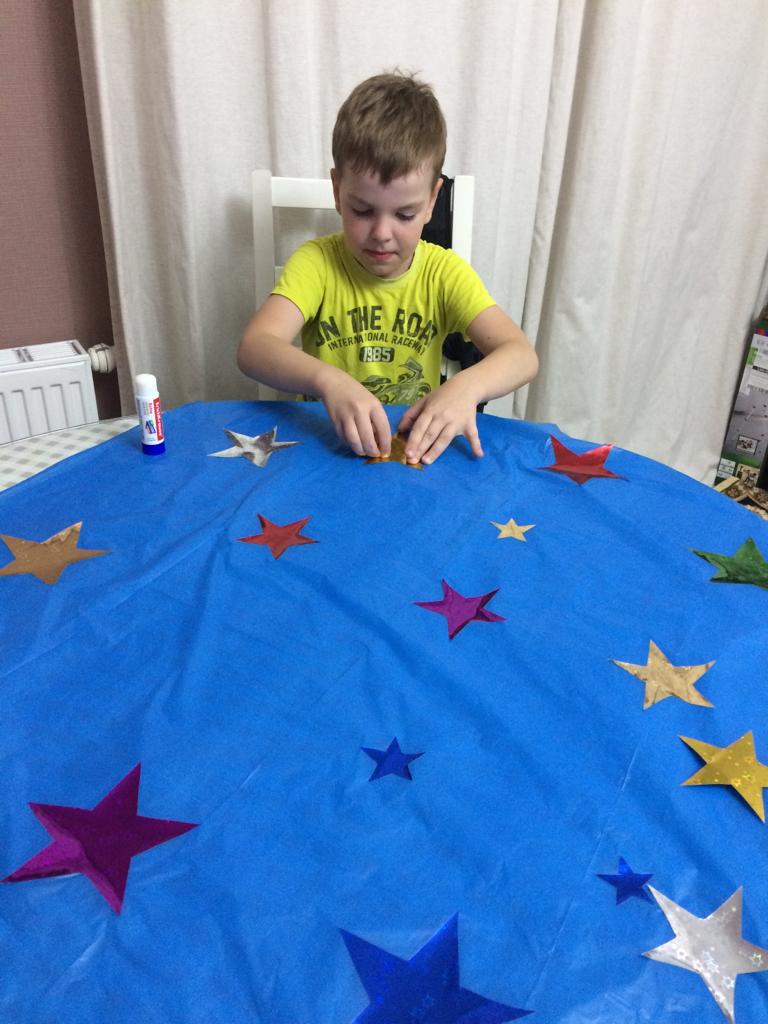 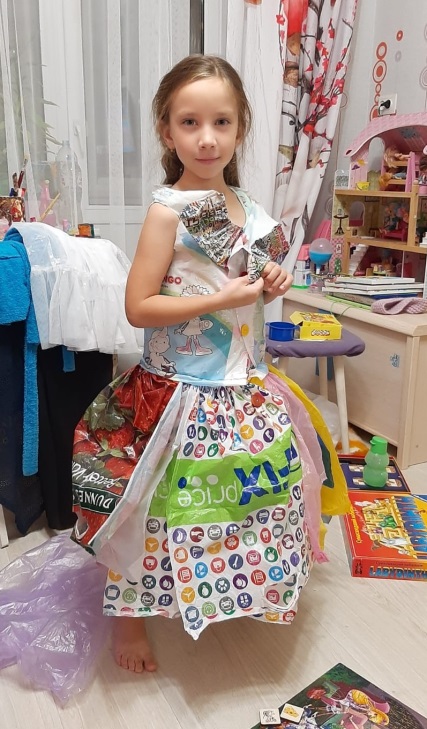 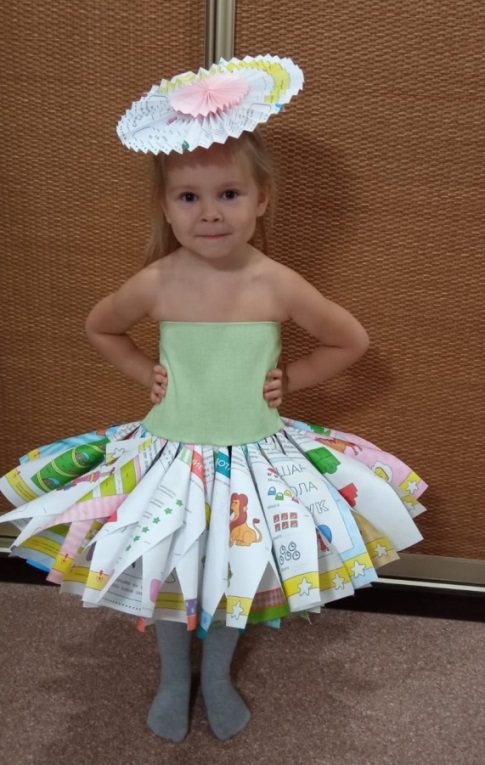 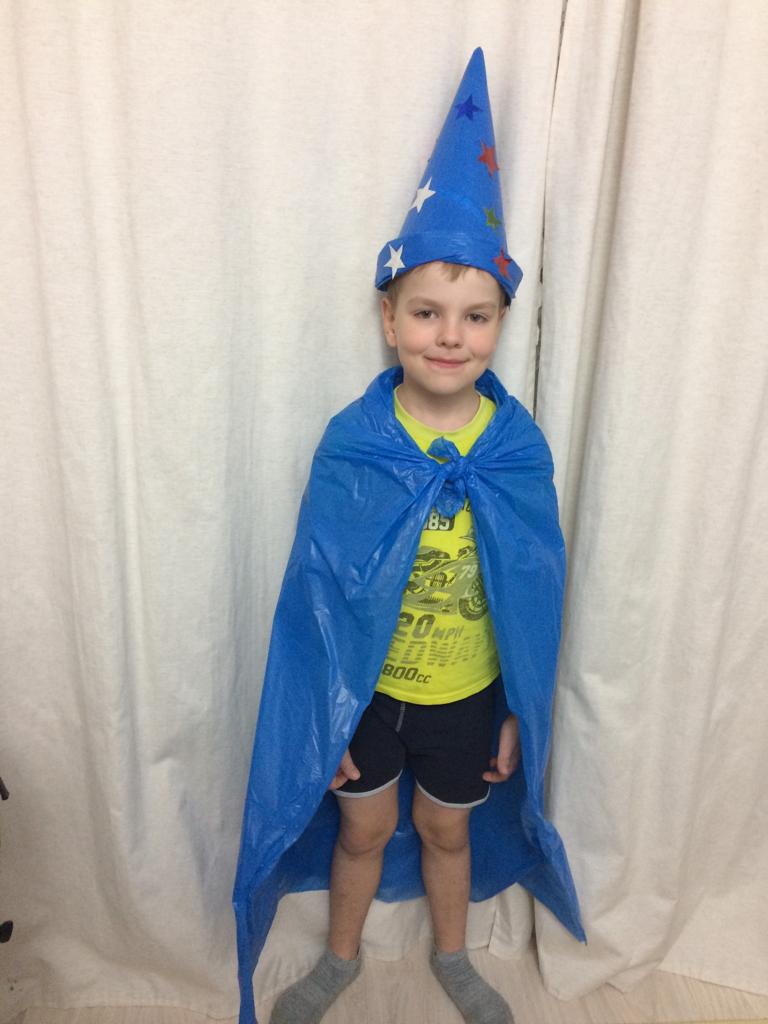 Вот пришли на праздник к деткам Аппетитные  Конфетки. Яркий фантик – их наряд. Ой, боюсь, сейчас съедят!
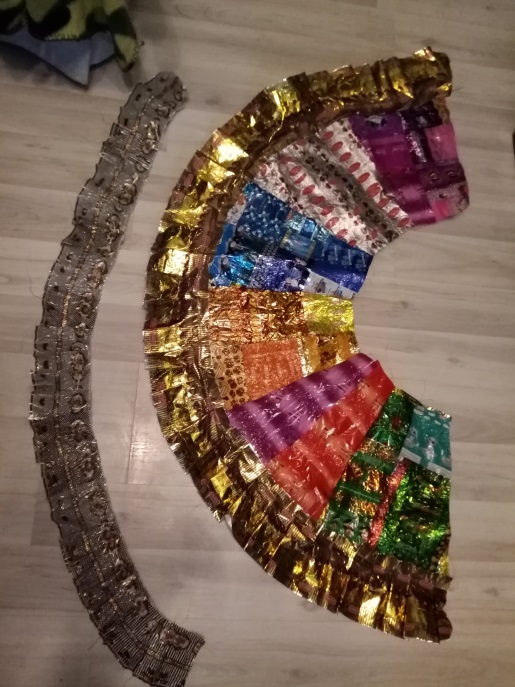 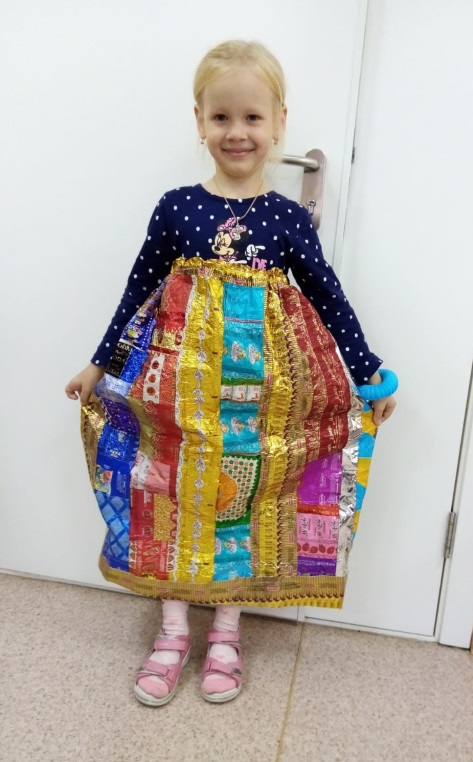 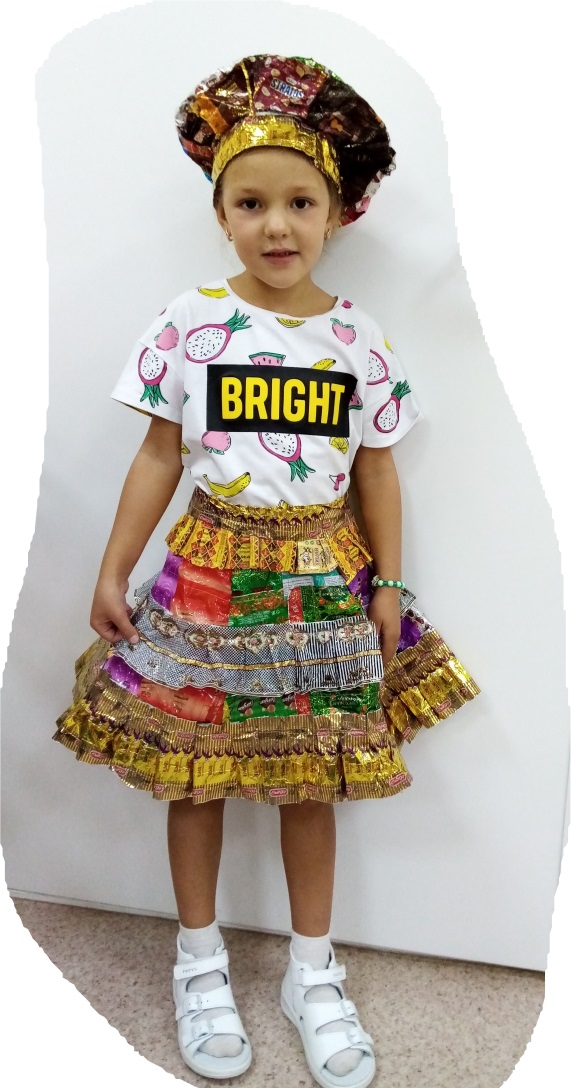 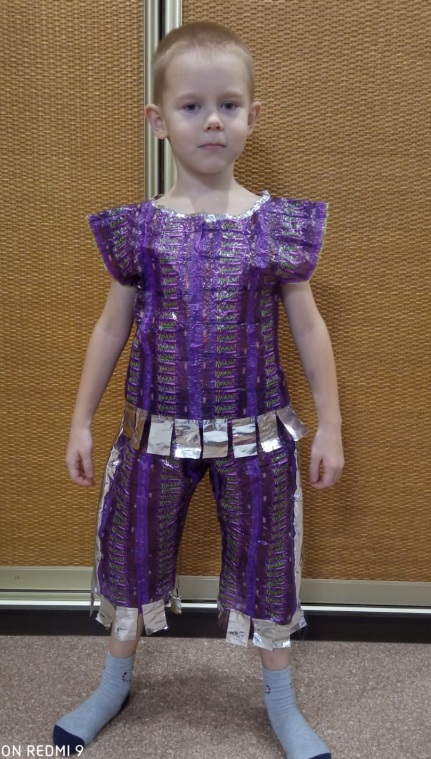 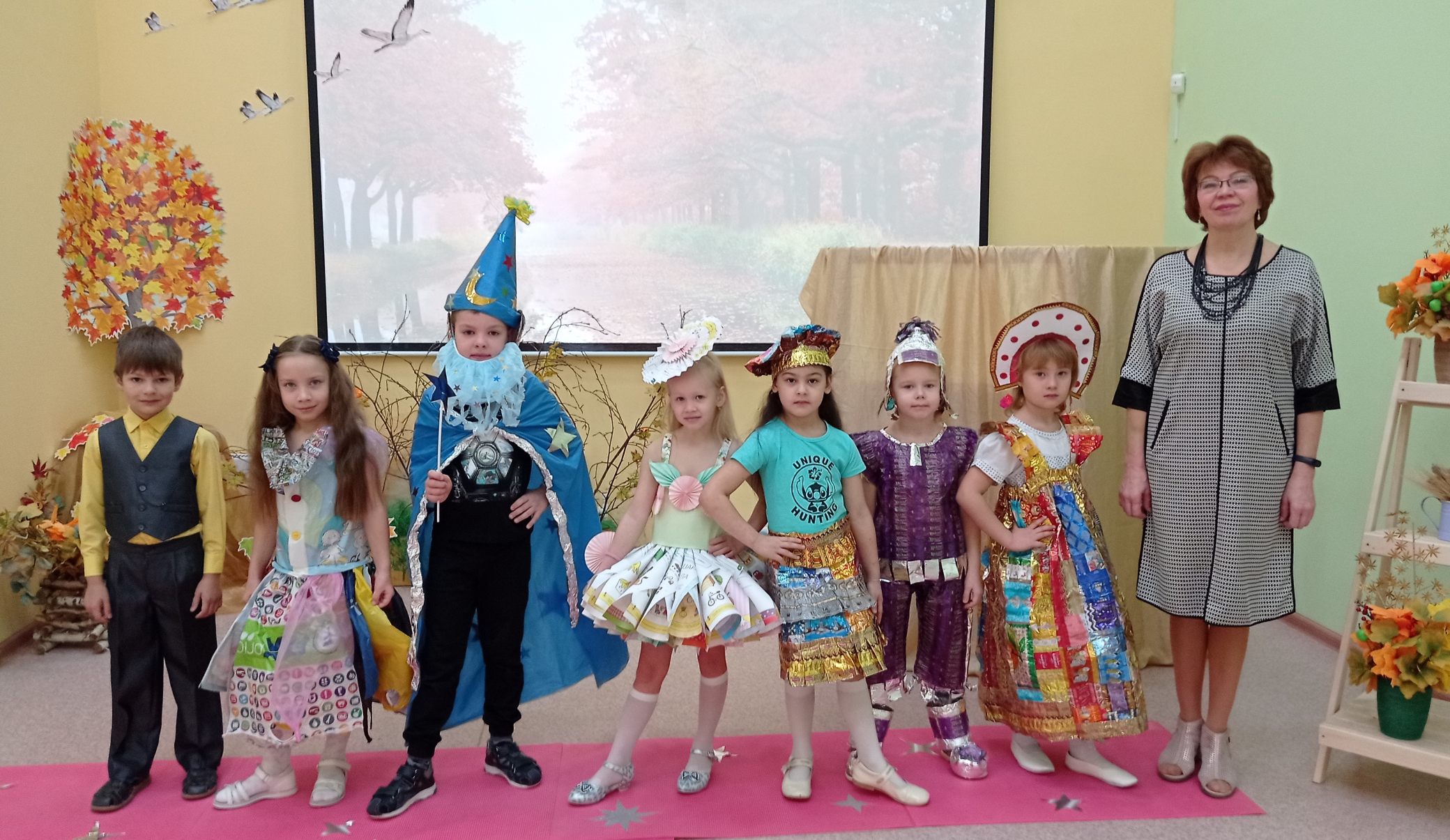 Заключение
Наш проект «Сто идей из ненужных вещей» был высоко оценен, в первую очередь,  родителями, бабушками и дедушками воспитанников. 
В результате работы над проектом мы пришли к выводу, что каждый человек может многое сделать для сохранения чистоты в доме и окружающей среде. Для этого необходимо просто творчески, с выдумкой, фантазией, распоряжаться теми вещами, которые становятся ненужными.